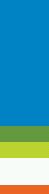 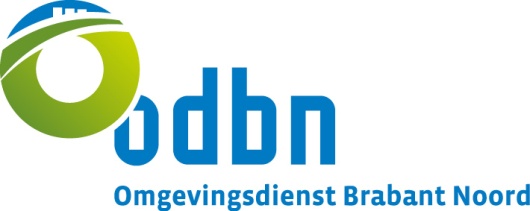 Pilot Geurmonitoring Vianen gemeente Cuijk2014/2015
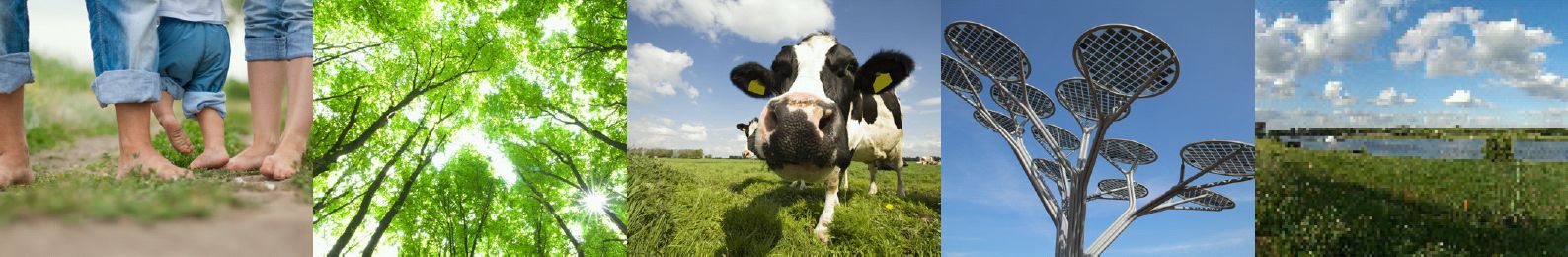 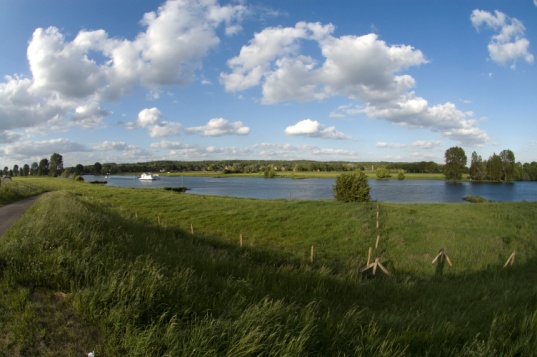 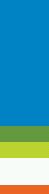 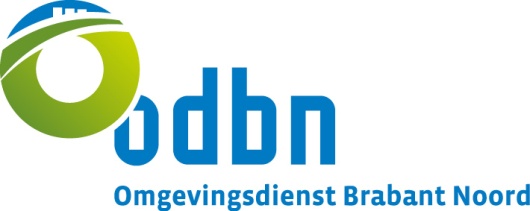 Pilot Vianen Cuijk
Informatiebronnen?

Klachtenoverzicht Gemeente
	
Geurdagboeken onder 20 omwonenden

Inzet Elektronische neuzen en één lokaal meteostation
Verzorgd door Comon Invent
Datalogging op functioneren Gaswassers mestvarkenstallen
Verzorgd door Van Boxtel Volkel
Modelberekeningen uur voor uur aan vergunde situatie
Verzorgd door Omgevingsdienst Brabant Noord
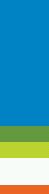 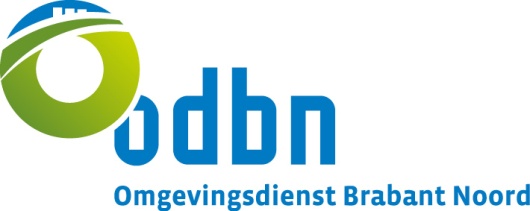 eNose en weerstation Vianen (Cuijk)
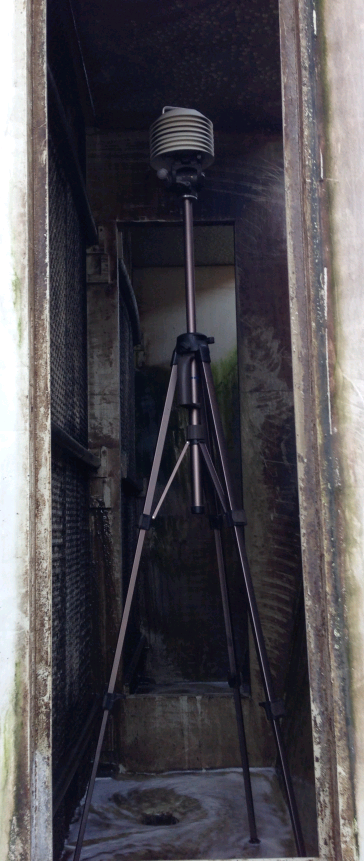 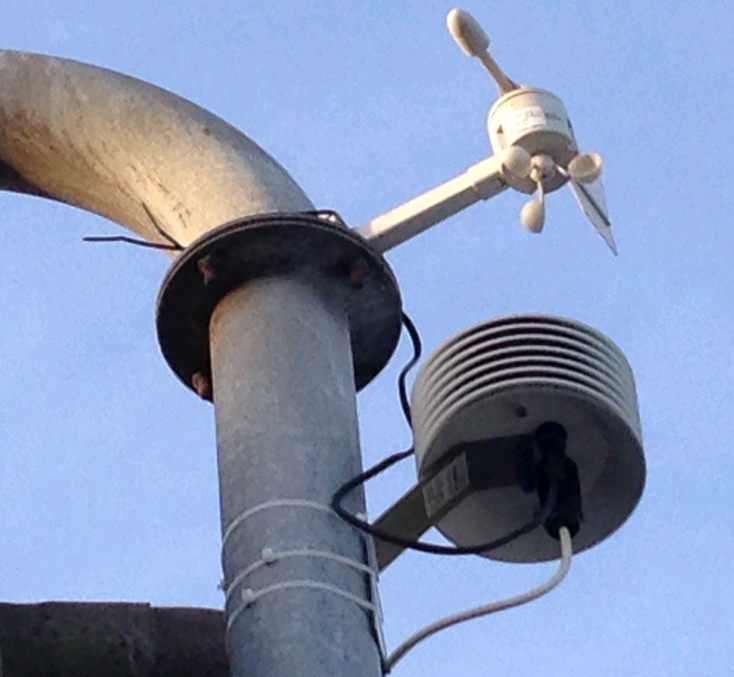 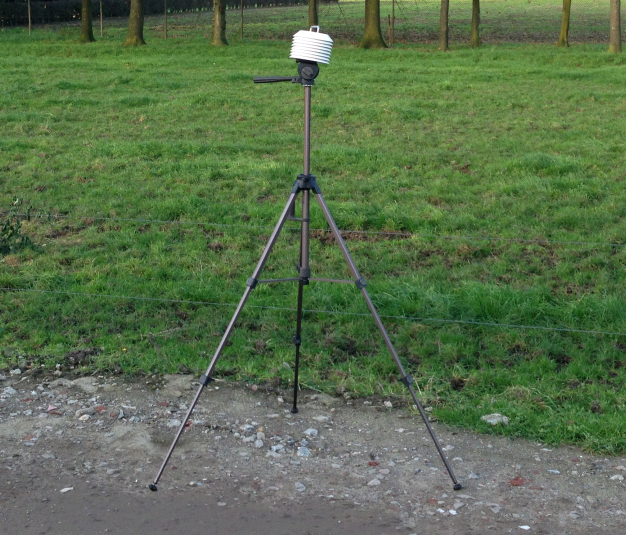 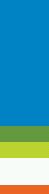 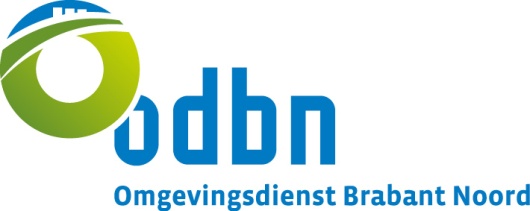 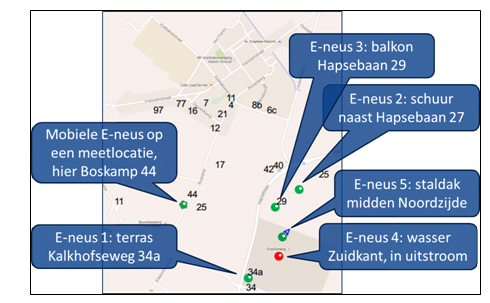 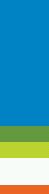 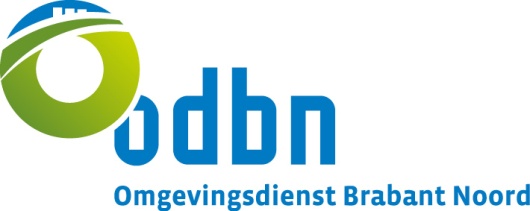 eNose: resultaat 4 sensoren
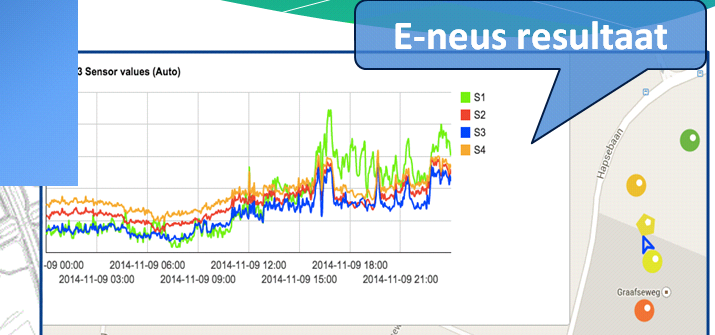 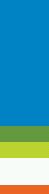 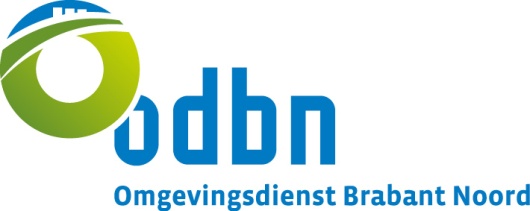 Conclusie op basis geurdagboeken

 Veel bruikbare informatie
 Op grotere afstand weinig problemen
 Binnen 300 meter hinder en ernstige hinder
 Verschillen tussen buren zijn groot
 Hinder momenten niet of nauwelijks aan    bedrijfsvoering te koppelen (voeren 16:00)
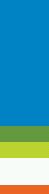 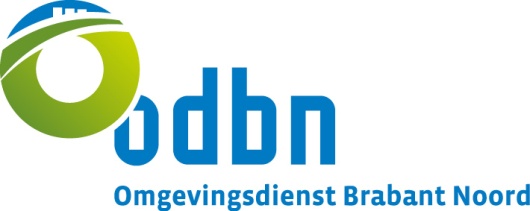 Conclusie inzet eNoses

 Meten van geur varkensbedrijf is mogelijk en heeft potentie
 ‘real time’ meten van geursituatie is mogelijk
 eNoses moeten kort bij de bron geplaatst worden
 Vleesvarkens domineren de biggen en zeugen
 Bedrijf Kroesbergen is dominant maar er zijn meer bronnen
 Aanzet tot Geurradar systeem
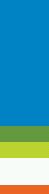 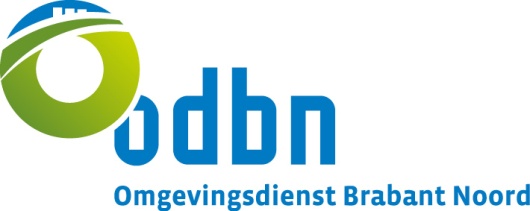 Buienradar als inspiratie
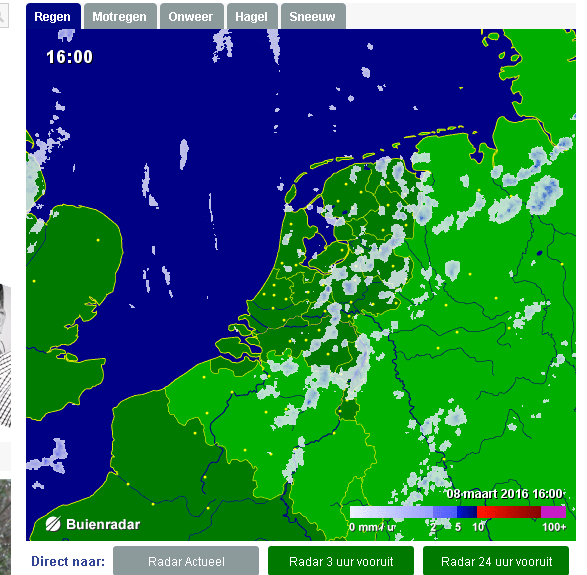 Titel
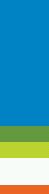 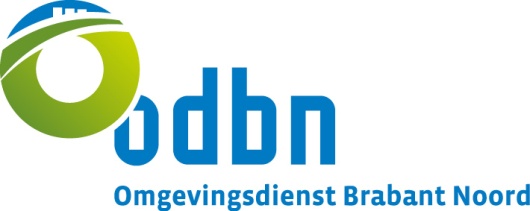 Geur en veehouderij Brabant
Bron: Atlas Leefomgeving
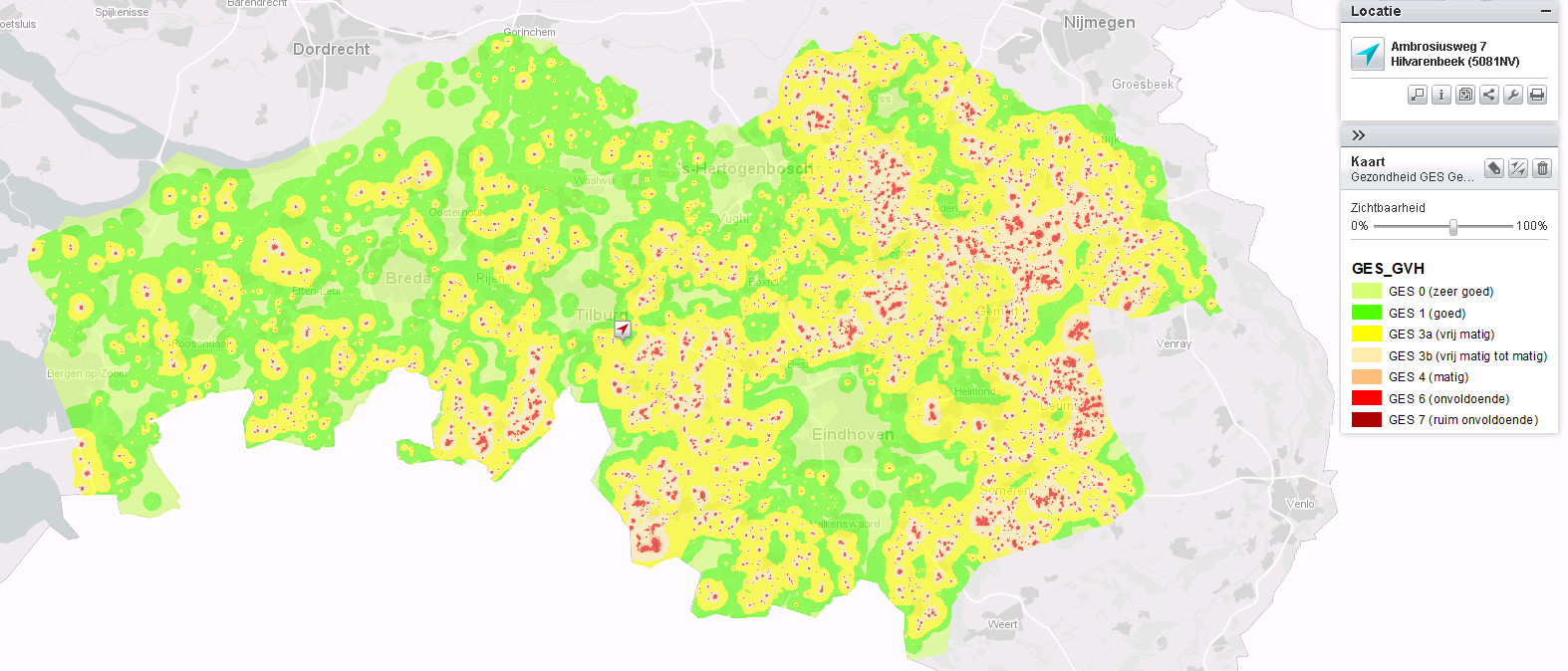 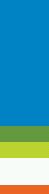 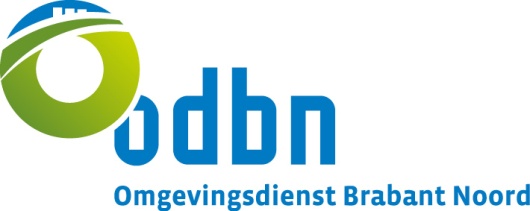 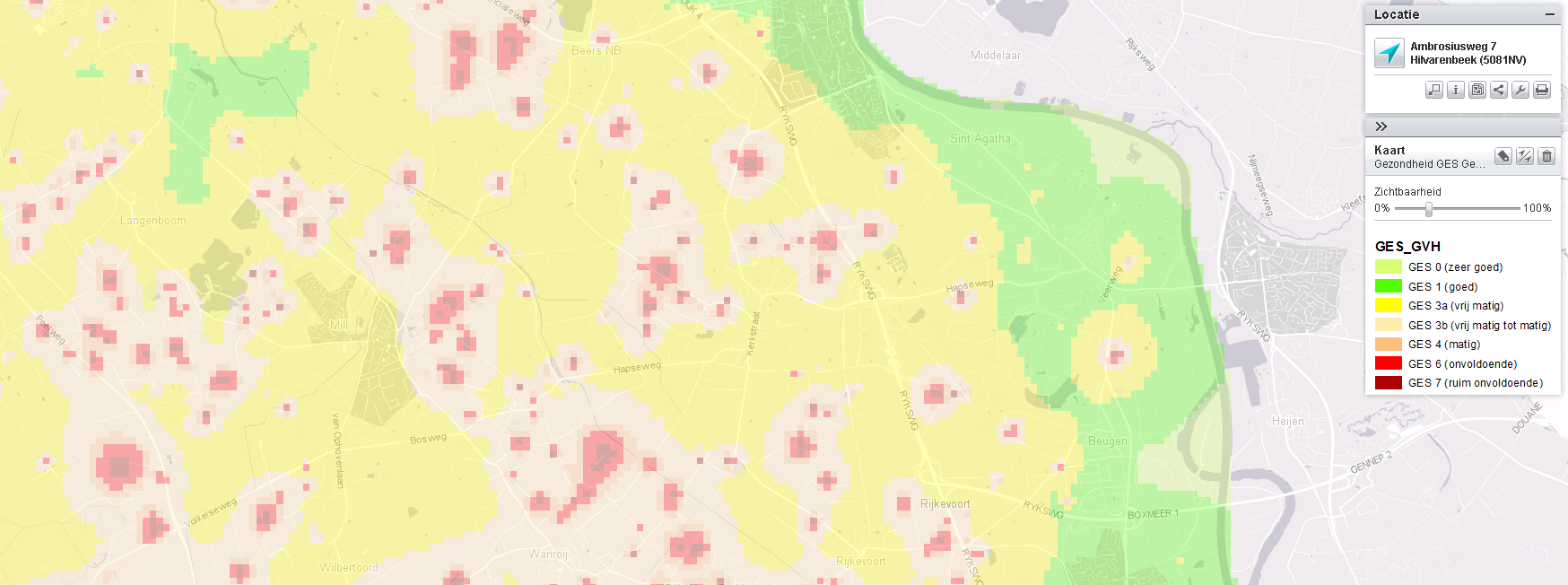 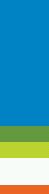 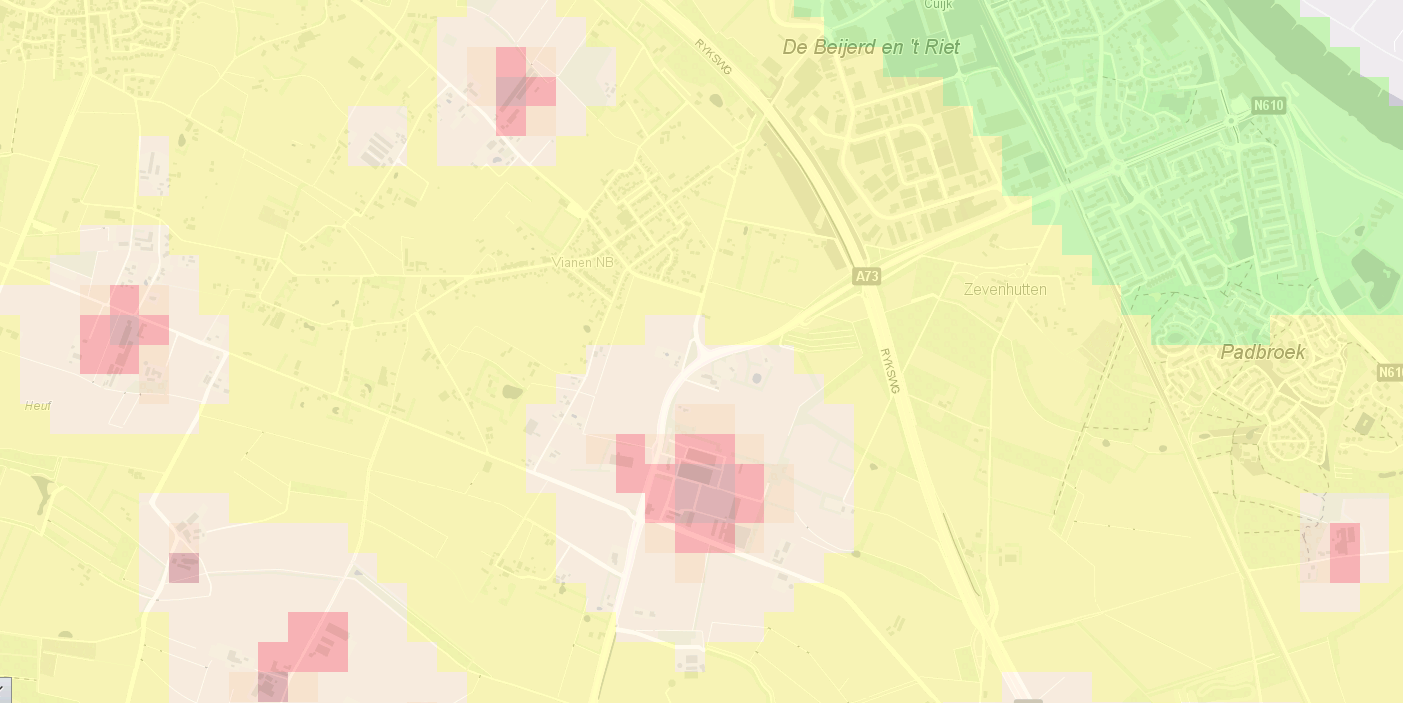 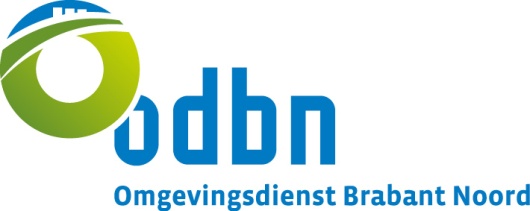 xxxxxxxx
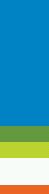 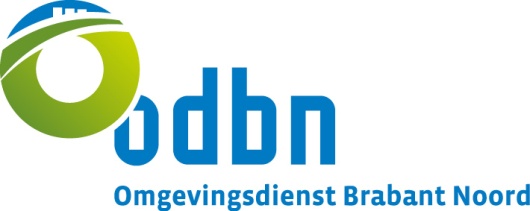 xxxxxxxx
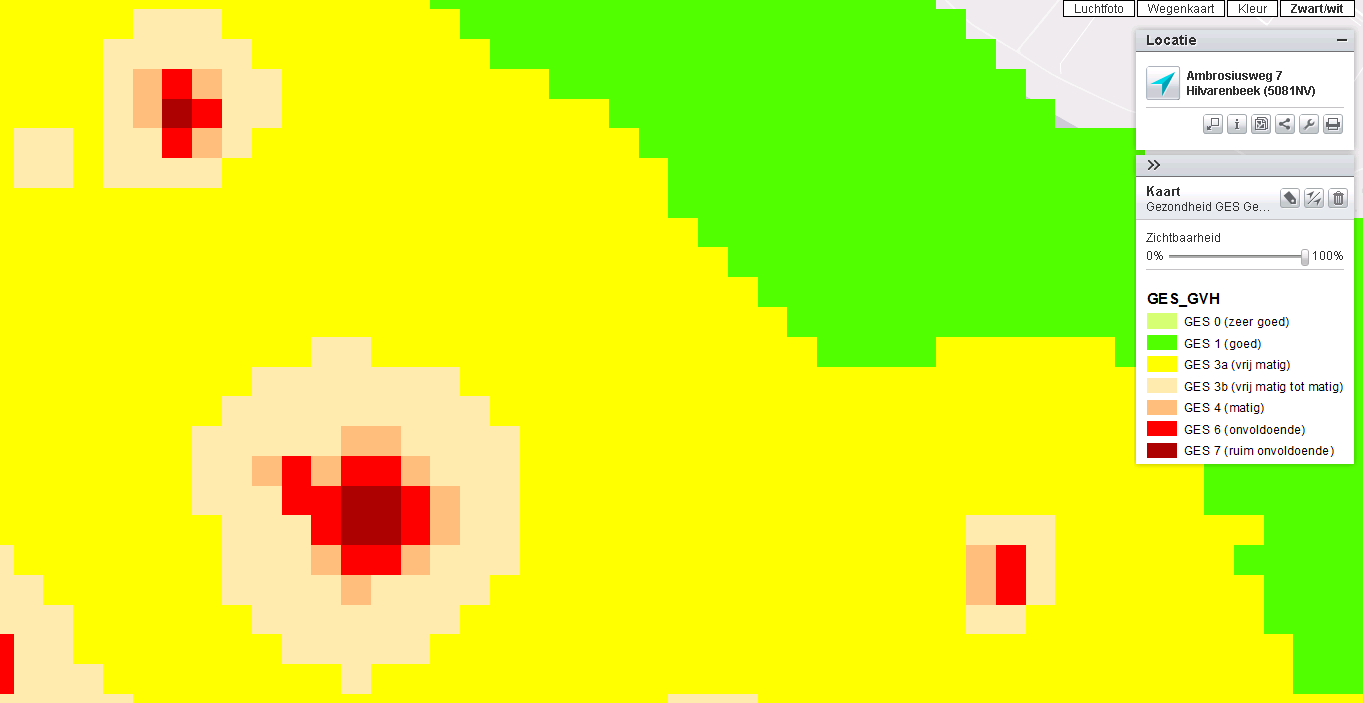 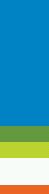 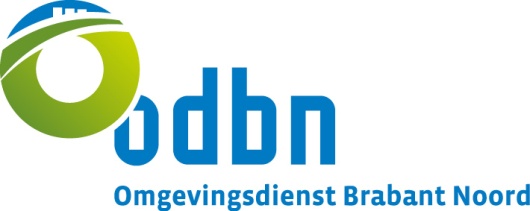 Betere informatie: Stacks moment berekening
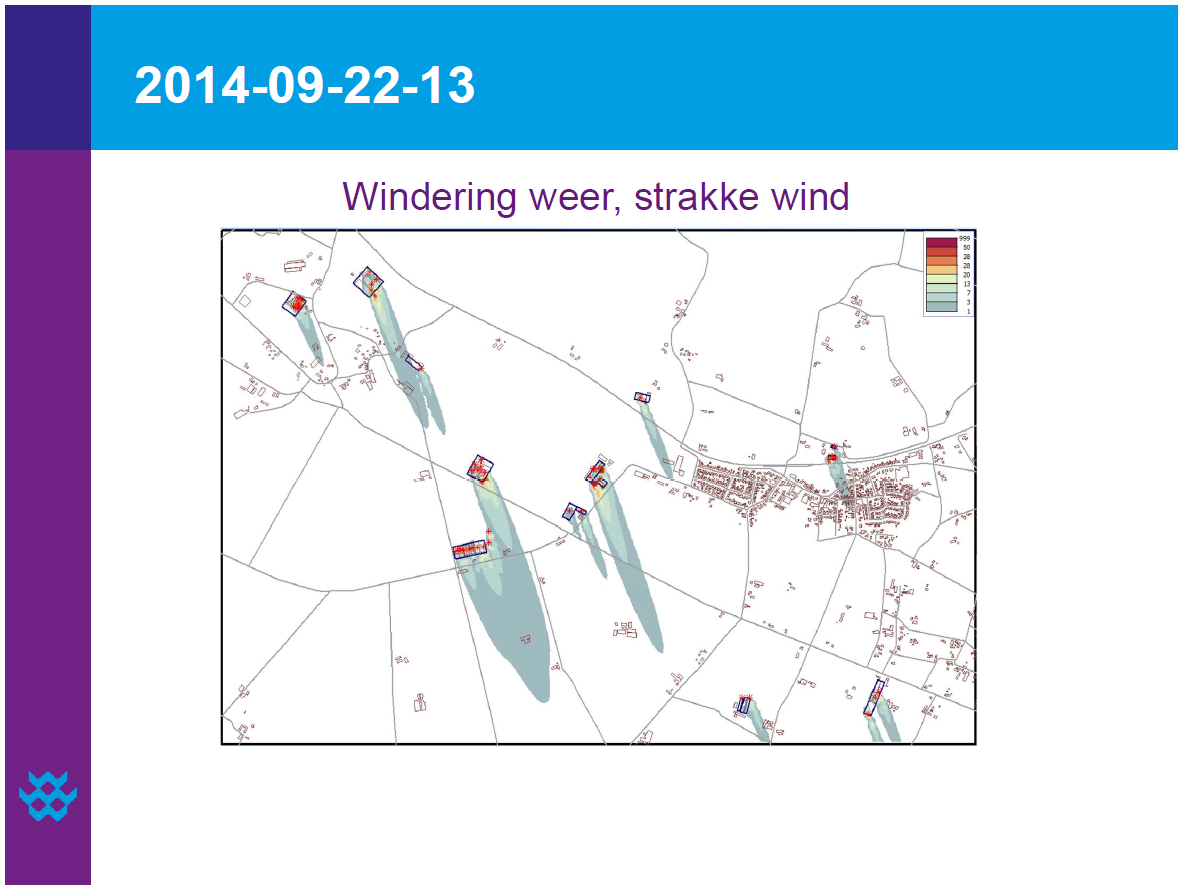 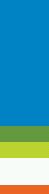 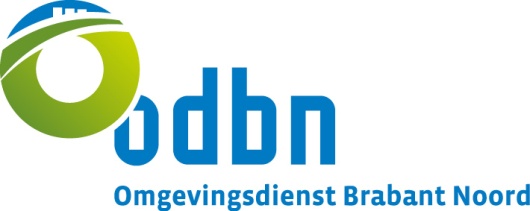 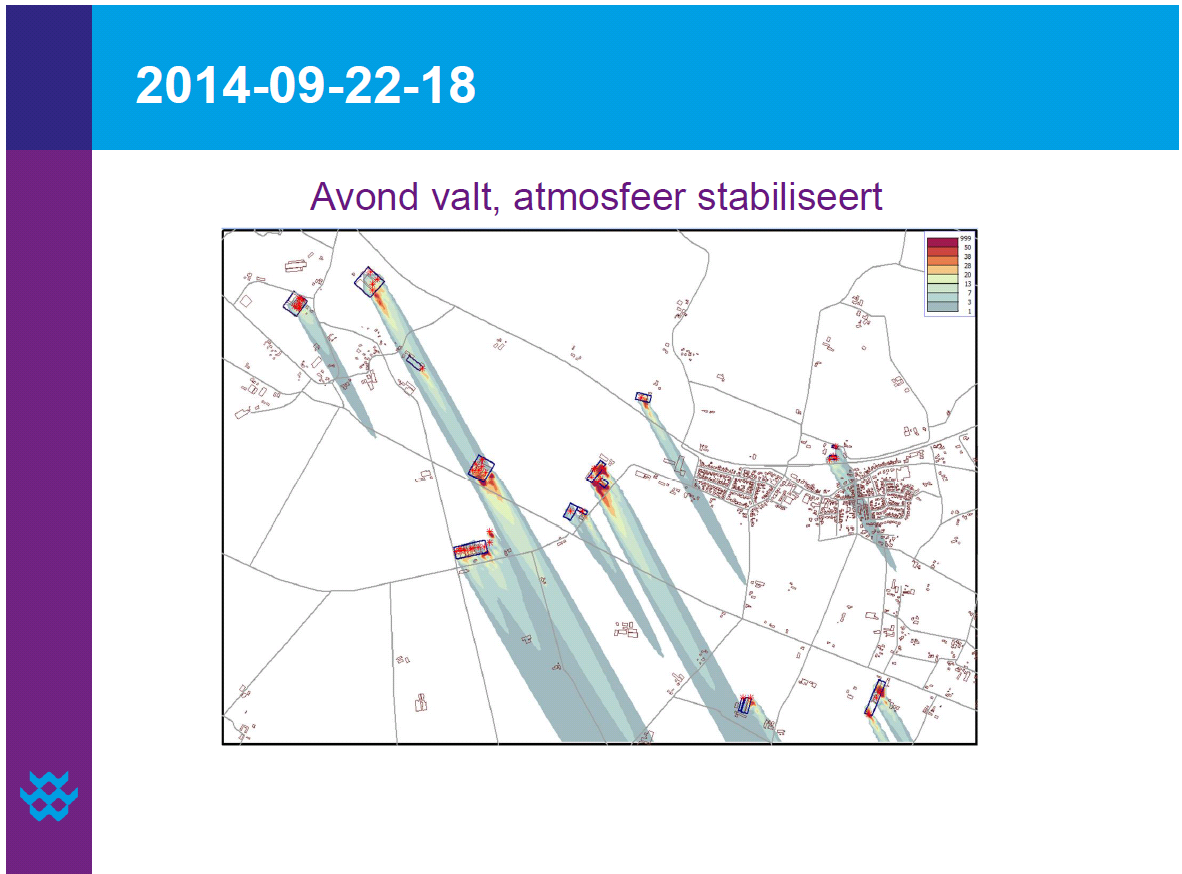 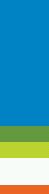 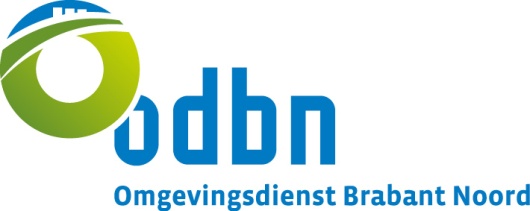 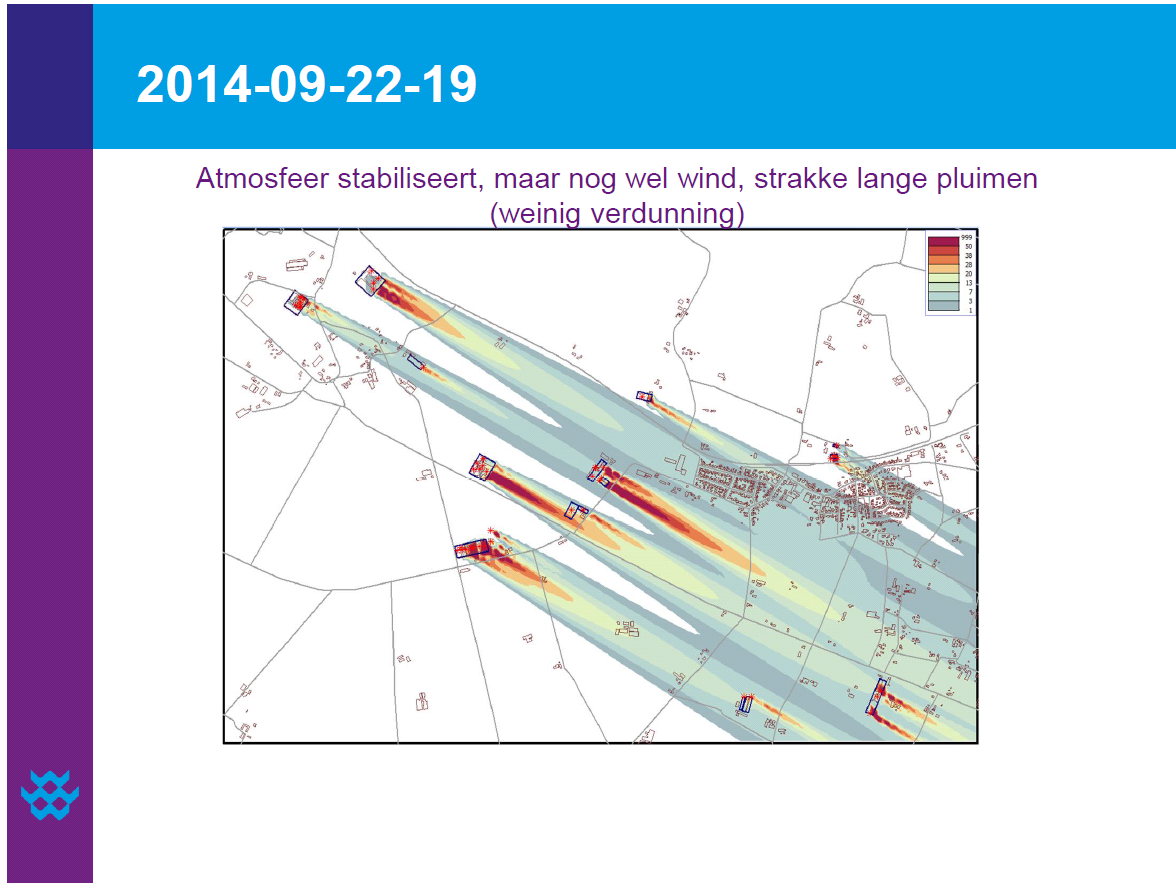 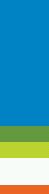 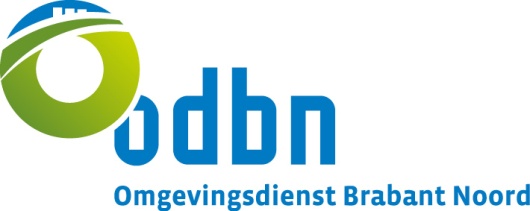 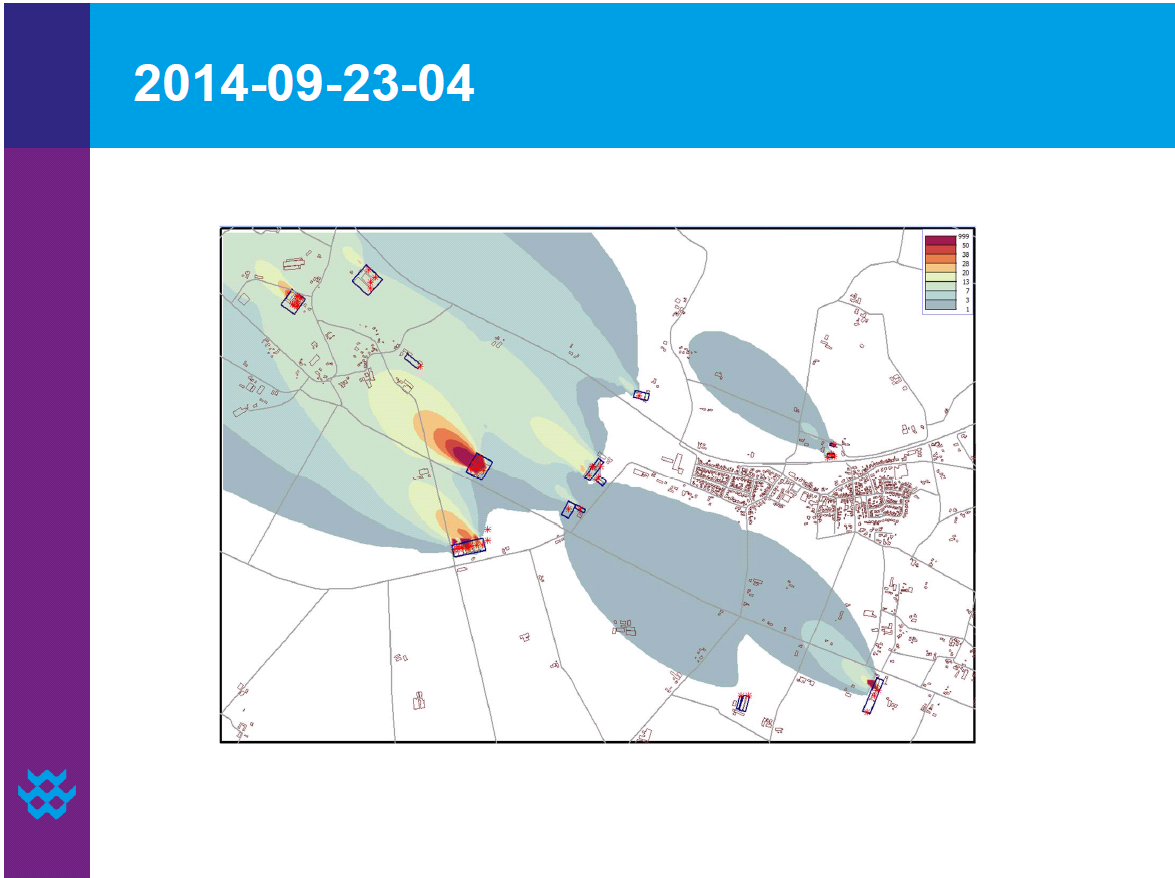 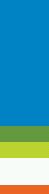 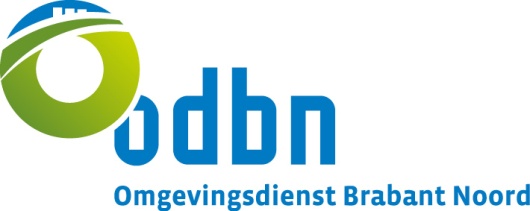 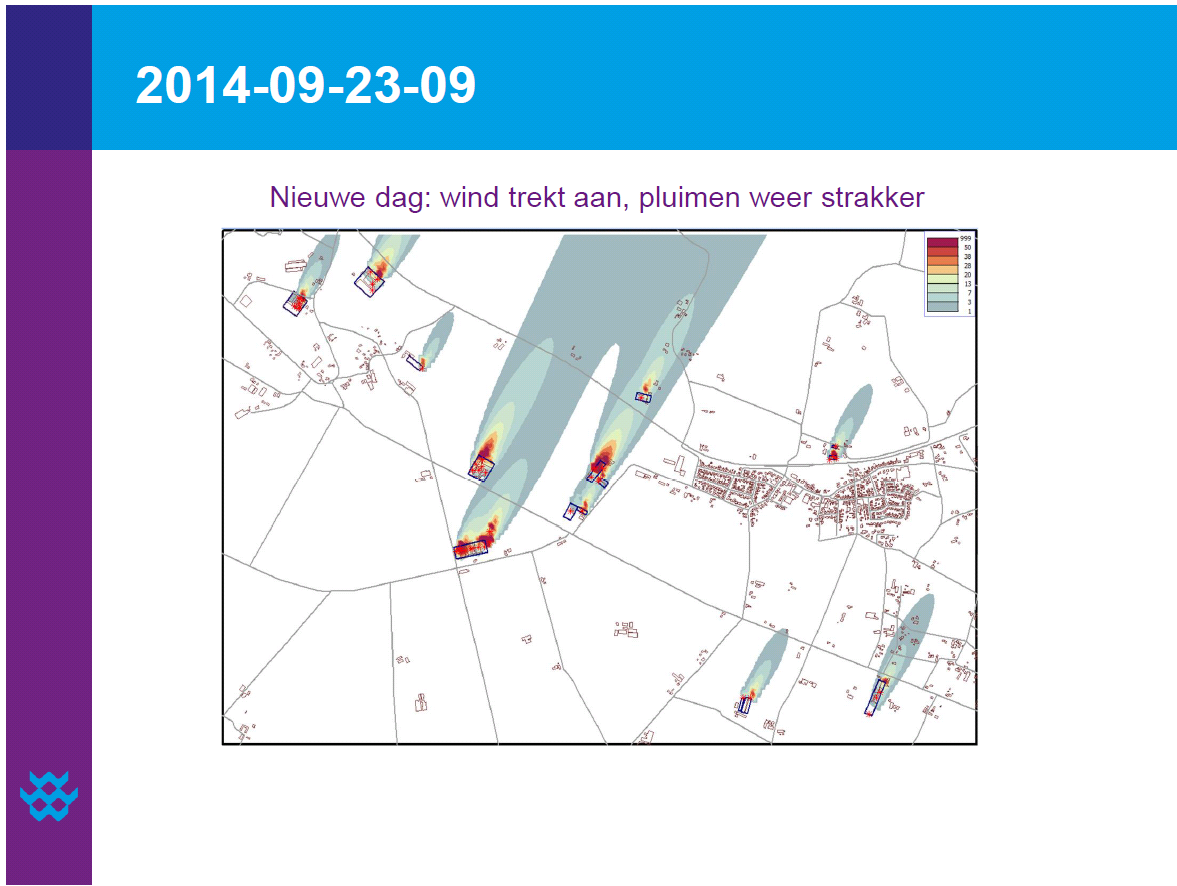 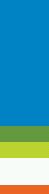 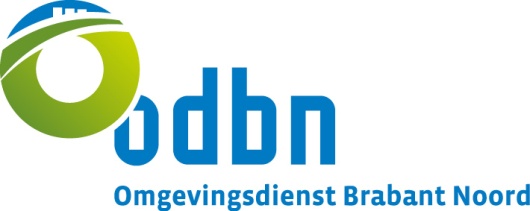 Maar het kan en het moet nog beter
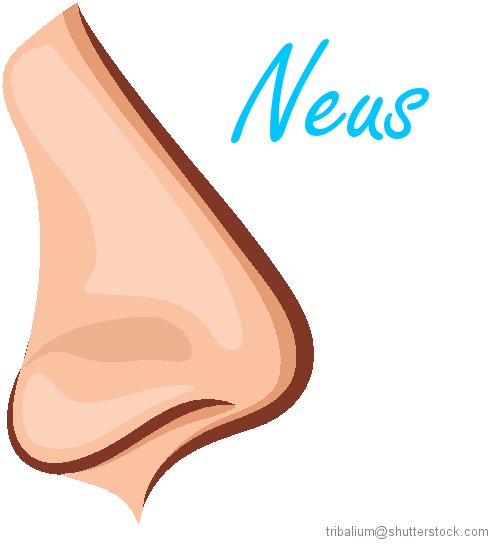 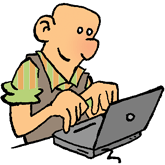 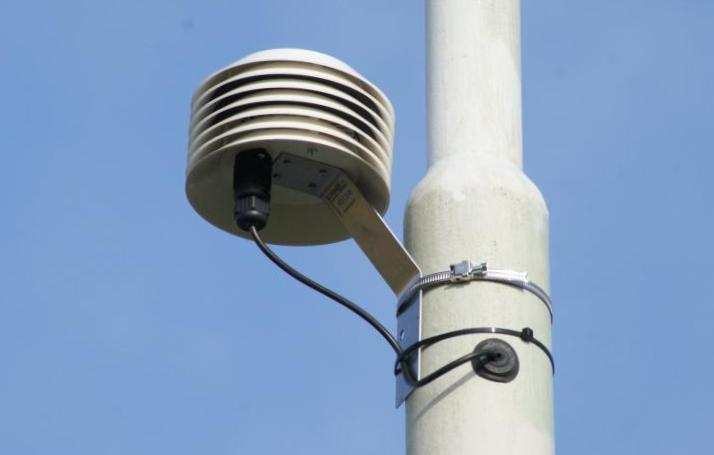 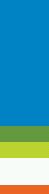 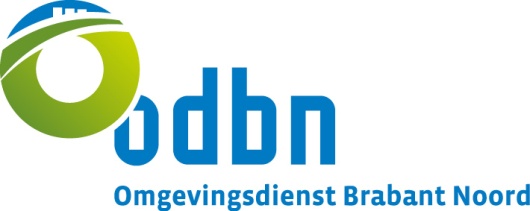 Bijstellen van de pluimen.
-50% -25% 0% +25% +50% t.o.v. vergunning
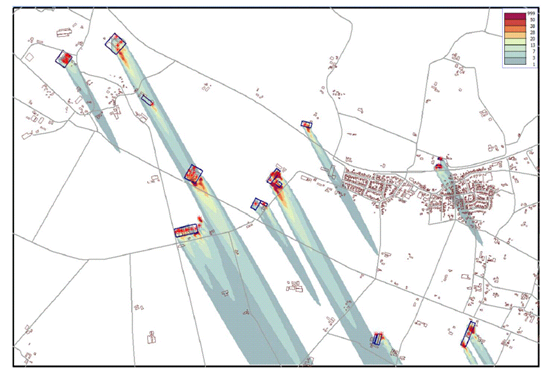 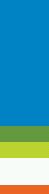 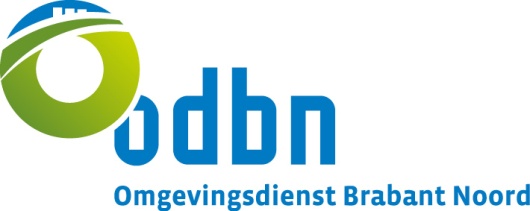 Voor informatie:
Twan Goossens
tgoossens@odbn.nl